Тема урока:  Терминология и символика, используемая в генетике.
Урок разработала:
учитель старших классов ГБОУ СОШ №629 г.Москвы
Агапова Ульяна Вячеславовна
Цель: ознакомить учащихся с основными терминами и символами, используемыми в генетике.


Задачи: 1. дать первое представление о терминологии и 	символике, используемой в 	генетике 
	2. сформировать знания об основных понятиях 	используемых в генетике;
	3. начать формировать умения использовать символику 	для написания схем и 	для последующего решения 	генетических задач;
	4. познакомить учащихся с исторической оценкой 	развитья генетики – как 	науки;
	5. продолжить формирование навыков работы с текстом.
План.
1. Генетика – как наука.
2. Открытие законов наследования.
3. Развитие представлений о гене.
4. Терминология, используемая в генетике.
5. Символика, используемая в генетике.
Генетика — наука, изучающая закономерности и материальные основы наследственности и изменчивости организмов, а также механизмы эволюции живого.
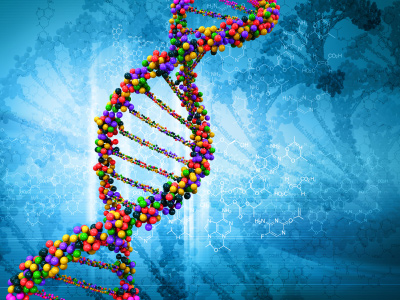 Дети похожи на своих родителей и хотя это сходство далеко не абсолютно, оно тем не менее явно свидетельствует о существовании биологической наследственности. Люди давно поняли, что половой акт и у человека и у животных связан с размножением. Следовательно, естественно было предположить, что семя самцов служит носителем наследственности, однако, как именно это происходит оставалось не ясно.
Многие века господствовала теория пангенеза, согласно которой, семя образуется во всех частях тела, а затем, по кровеносным сосудам попадает через семенники в половые органы. Сходство между родителями и потомками объяснялось тем, что семя, образуясь в различных частях тела, отражает характерные особенности каждой из них.
Генетика – как наука
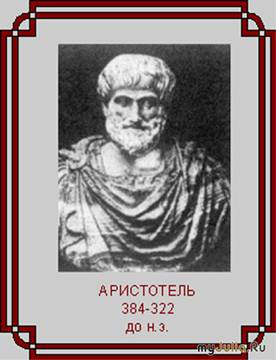 Теория пангенеза была известна уже Аристотелю 
(384-322 г.до н.э.) и другим греческим философам и преобладала еще в XIX веке.
Жан Батист де Ламарк (1744-1829г.) считал пангенез основным механизмом эволюционных изменений. По Ламарку, эволюция была накоплением в чреде многих поколений благоприобретенных признаков: упражнение или неупражнение органов, по его мнению, приводят к таким изменениям в организме, которые могут передаваться потомству.
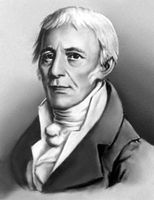 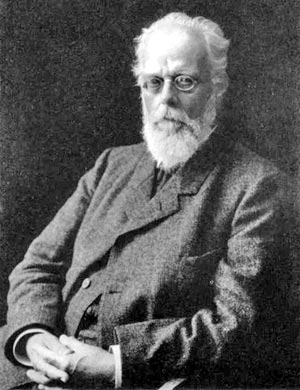 Август Вейсман (1834-1914 г.) сделал первый серьезный вызов теории пангенеза. Он противопоставил ей теорию зародышевой плазмы. Вейсман провел различия между зародышевой плазмой, включающей половые клетки, из которых они образуются, и соматоплазмой, к которой отнес клетки остальной части организма. По Вейсману, зародышевая плазма остается неизменной, передаваясь при размножении из поколения в поколение, тогда как соматоплазма преходяща и создается зародышевой плазмой лишь для того, чтобы защитить себя от повреждений и способствовать размножению.  Эта точка зрения полностью противоречит теории пангенеза.
Опыт Вейсмана в подтверждении его теории: на протяжении многих поколений он отрезал хвосты мышам и заметил, что длина хвостов остается неизменной. 
		Вывод: наследственные признаки хвоста определяются не частицами их образующими, а формируются благодаря клеткам зародышевой плазмы, которая при отрезании хвостов остается неизменной.



Итак, Август Вейсман. Наследственные признаки формируются благодаря клеткам зародышевой плазмы.
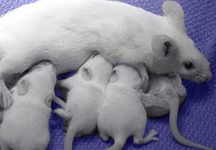 Первый этап развития генетики:
открытие  (1865 г.) дискретности (делимости) наследственных факторов и разработка правил скрещивания организмов и учета признаков у их потомства.
Грегор Мендель     (1822 – 1884)
В 1901 —1903 гг. де Фриз выдвинул мутационную теорию изменчивости, которая сыграла большую роль в дальнейшем развитии генетики.
Хуго де Фриз (1848—1935)
Вильгельм Иогансен сформулировал понятие “популяция” предложил называть менделевские “наследственные факторы” словом ген, дал определения понятий “генотип” и “фенотип”.
Вильгельм Иогансен (1857 – 1927)
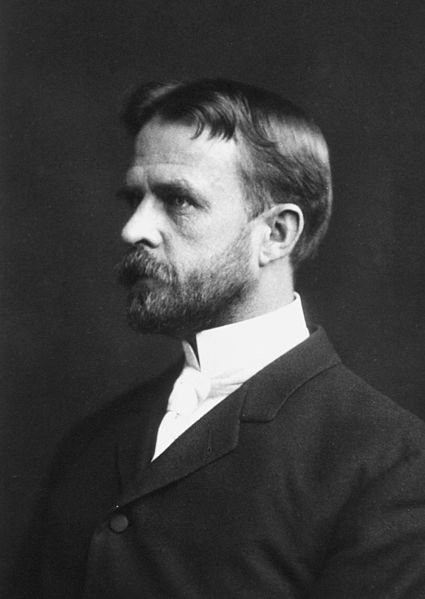 Второй этап характеризуется переходом к изучению явлений наследственности на клеточном уровне. 
Т. Морганом  установлено, что гены расположены в хромосомах в линейном порядке, образуя сцепления. Морган установил закономерности наследования признаков, сцепленных с полом.
Томас Морган (1866 – 1945)
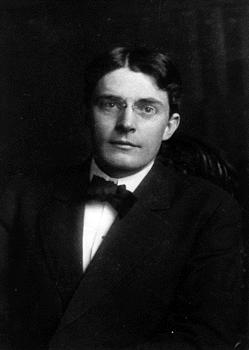 Третий этап:
В 1953 г. Ф. Крик и Дж. Уотсон, опираясь на результаты опытов генетиков и биохимиков и на данные рентгеноструктурного анализа, создали структурную модель ДНК в форме двойной спирали.
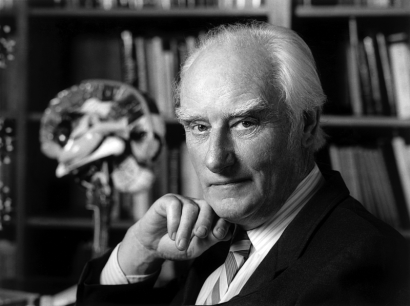 Развитие представлений о гене.
	Переоткрытие законов Менделя вызвало стремительное развитие науки о наследственности и изменчивости организмов – генетики. Элементарные единицы наследственности стали называть генами. Было доказано, что гены расположены в хромосомах. Но молекулярная структура генов еще долгое время оставалась неизвестной.
	Открытие химической структуры ДНК позволило понять молекулярные основы наследственности и механизмы действия генов и их передачи – в форме молекул ДНК из поколения в поколение.
	На протяжении последних лет генетики разработали методы, которые позволили им в лабораторных условиях воссоздать последовательные этапы эволюции организмов.
	Новое знание и возможности использовать его для достижения новых целей имеют глубокие последствия для всей биологии.
	Термин генетика предложил Бэтсон в 1906 году.
Терминология, используемая в генетике.
Генетика – наука о законах наследственности и изменчивости
Ген – участок молекулы ДНК.
Генотип – совокупность генов в организме.
Фенотип – совокупность всех признаков организма.
Геном – совокупность генов, для гаплоидного набора хромосом.
Гамета – половая клетка.
Гаплоидность – организм, или клетка с одинарным набором хромосом. 
Диплоидность – организм, или клетка с двойным набором хромосом.
Гетерозиготность – организм, или клетка несут различные аллели.
Гомозиготность – организм, или клетка несут одинаковые аллели.
Гибридность – (от латыни помесь)  процесс образования помесей.
Дигибридность – объединение генетического материала по двум признакам.
Полигибридность – объединение генетического материала по двум и более признакам.
Моногибридность – организм, или клетка с одинарным набором хромосом.
Аллель – парные гены, отвечающие за развитие одного и того же признака.
Изменчивость – свойство живых организмов приобретать новые признаки.
Доминирование – преобладающий признак наследования.
Рецессивность – подавляемый наследственный генофонд.
Комплементарность – или дополнительно действующий ген.
Наследственность – свойство живых организмов обеспечивать преемственность между поколениями.
Признак – свойство особей.
Скрещивание – объединение генетического материала разных клеток в одной клетки.
Символика, используемая в генетике.
(зеркала Венеры) – женский пол
(щит и копье Марса) – мужской пол.
Р    (лат. parento) – родительские особи
G  (Г)   (гр. Gamete) – гаметы
F (filii)  - дети,    (F1, F2,  и т.д. – поколения)
В схемах на первом месте принято обозначать генотип женского пола.
А – фактор наследственности, определяющий доминантный признак
а – фактор наследственности, определяющий рецессивный признак 
АА, аа – гомозиготные особи
Аа – гетерозиготная особь
X  - знак скрещивания
Обобщение и систематизация знаний.
	Учащимся предлагается ответить на вопросы теста
ТЕСТ по теме: Терминология и символика, используемая в генетике
1 вариант
Выберите правильные ответы:
Генетика – наука о законах наследственности и изменчивости
Полигибридность – объединение генетического материала по двум и более признакам.
Доминирование – преобладающий признак наследования.
	Геном – совокупность генов, для гаплоидного набора хромосом 
	Признак – свойство особей по генофонду.
Гаплоидность – организм, или клетка с тройным набором хромосом.
Фенотип – совокупность всех признаков организма.
Ответьте на вопросы теста:
Совокупность генов галоидного набора хромосом — это:
		А) генотип; 			В) генофонд;
		Б) геном;			Г) кариотип. 	
Генотип — это:
		А) совокупность всех генов организма, взаимодействующих между собой
		и с факторами внешней среды; 
		Б) совокупность генов всех особей популяции; 
	В) совокупность внешних и внутренних признаков организма. 
Участок хромосомы, в котором расположен ген, называется:
	А) аллель;			В) кодон;
	Б) локус;			Г) антикодон.
Напишите, символы, соответствующие этим определениям:
знак скрещивания
женский пол
гомозиготные особи
ТЕСТ по теме: Терминология и символика, используемая в генетике
2 вариант
Выберите правильные ответы:
Ген – участок молекулы ДНК.
Гомозиготность – организм, или клетка несут различные аллели.
скрещивание – объединение генетического материала разных клеток в одной клетки.
Комплементарность – или дополнительно действующий ген.
Моногибридность – организм, или клетка с одинарным набором хромосом.
Ответьте на вопросы теста:
Фенотип — это совокупность внешних и внутренних признаков:
		А) организма;				В) всех особей вида;
	Б) всех особей популяции; .
Наследственность — это:
А) свойство организмов передавать особенности строения, функционирования и развития своему потомству;
	Б) конкретный способ передачи наследственной информации в поколениях
		B) изменение наследственной информации или проявление генов в фенотипе. 
Набор хромосом соматической клетки, характеризующийся определенным их числом, размерами, формой, называется:
		А) генотип;        		В) ген;
	Б) геном;			Г) кариотип.
Напишите, символы, соответствующие этим определениям:
родительские особи ………
гаметы ………
 поколения ………….
ТЕСТ по теме: Терминология и символика, используемая в генетике
3 вариант
Выберите правильные ответы:
Генотип – совокупность генов в хромосоме.
Гибридность – (от латыни помесь)  процесс образования помесей.
Наследственность – свойство живых организмов приобретать новые признаки.
Дигибридность – объединение генетического материала по одному признаку.
Рецессивность – преобладающий наследственный генофонд.
Ответьте на вопросы теста:
Совокупность генов всех особей популяции — это:
		А) генотип; 			В) генофонд;
	Б) ген;				Г) кариотип. 
Изменчивость — это:
	А) конкретный способ передачи наследственной информации в поколениях;
	Б) свойство организмов передавать особенности строения, функционирования 	и развития своему потомству;
	B) свойство организмов приобретать признаки-различия в пределах вида 
Гомологичными называются парные хромосомы, имеющие:
	А) одинаковую форму, размер и конъюгирующие в мейозе; 
	Б) сходный набор генов и конъюгирующие в митозе;
	B) сходное строение, но разное число генов..
Напишите, символы, соответствующие этим определениям:
фактор наследственности, определяющий рецессивный признак………….
дети …………
знак скрещивания …………….
ТЕСТ по теме: Терминология и символика, используемая в генетике
4 вариант
Выберите правильные ответы:
Гамета – соматическая клетка.
Изменчивость – свойство живых организмов существовать в различных условиях.
Аллель – парные гены, отвечающие за развитие одного и того же признака.
Гетерозиготность – организм, или клетка несут различные аллели.
Дигибридность – организм, или клетка с двойным набором хромосом.
Ответьте на вопросы теста:
Гены, контролирующие развитие противоположных признаков, называются:
	А) аллельными;		В) гомозиготными.
	Б) гетерозиготными; 
Организм, имеющий одинаковые аллели данного гена и не дающий в потомстве расщепления, называется:
	A) гетерозиготным; 		В) гомозиготным;
		Б) моногибридным;		Г) гибридным 
Участок молекулы ДНК, несущий информацию о первичной структуре белка, называется:
		А) генотип;       		В) ген;
	Б) геном;			Г) кариотип.
Напишите, символы, соответствующие этим определениям:
мужской пол ………
фактор наследственности, определяющий доминантный признак…….
гетерозиготная особь ……..
Подведение итогов урока.
1. Август Вейсман. Наследственные признаки формируются благодаря клеткам зародышевой плазмы.              
2. Термин генетика предложил Бэтсон в 1906 году.
3. Наука и практика накопили к середине XIX века огромный фактический материал, но в чем причины сходства и различия организмов, что предшествовало развитию такой науки как генетики.